Business Intelligence
MGS 4020
Satish Nargundkar
Introduction to Lean
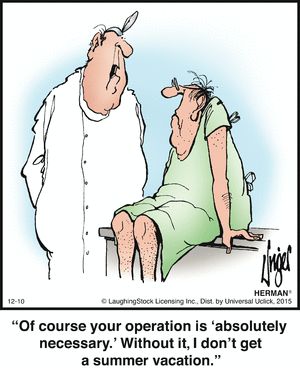 Toyota Motor Corp.
Elimination of waste
Smooth flow
Quick Implementation


5S Philosophy
Seiri - Sort/Separate – Get rid of the unnecessary
Seiton - Straighten – Put things where most needed
Seiso - Sweep/Shine – Clean, paint
Seiketsu – Standardize – Create agreed upon procedures
Shitsuke – Sustain – Discipline – Make it a habit

Practice being this, not just doing it once.
https://www.pinterest.com/pin/423971752400603921/
Introduction to Six Sigma
Started by Motorola, GE
Improve Quality
Data/Analysis focus
Reduction of variation
Six standard deviations (Sigmas) on either side of mean must fit within the customer specs. 
Can take a few months to implement
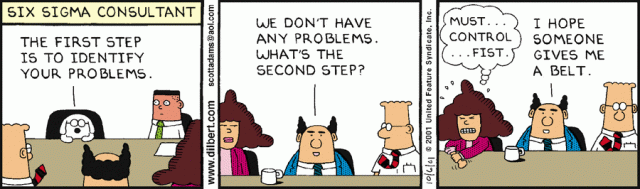 Standard Deviation (Sigma) Exercise 1
Standard Deviation (Sigma) Exercise 2
Interpretation
What do the two sigma values we computed tell us about the respective datasets?
Excel Exercise in Computing Sigma
See dataset provided.
Interpretation
How many data points fall within
	 +/- One Sigma from the Mean? 
How many fall within 
+/- 2 sigma?
+/- 3 sigma? 
….
+/- 6 sigma?
What is 6 sigma Quality?
Roughly 3.4 defects per million opportunities.